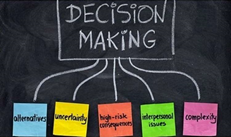 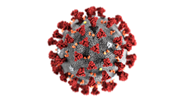 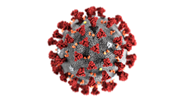 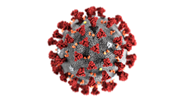 The effects of Covid-19 on Business Decision-making
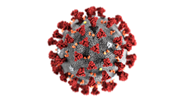 Louie Ridge
McDonalds
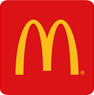 On 17/03/20 McDonalds vowed to keep their restaurants open for as long as was safe to do so.  The 24 hours prior to that involved the company temporarily changing its operations to ensure the welleing of its employees, customers and suppliers including closing all seating areas and moving to a takeaway.  All stores eventually temporarily closed on 23rd March.McDonalds have been  working closely with communities to distribute food from their restaurants to those in need and ahead of closing on 23rd March ensured that no frontline worker had to pay for their food and beverages.  Beyond that, McDonald’s has continued to donate food to key workers and vulnerable people through foodbanks and charities including FareShare, Company Shop and Food Drop.   They have distributed well over 300 tonnes of food and more than 100,000 litres of milk.
McDonalds contributed to the Emergency Essentials Grant helping those must vulnerable during the Covid-19 outbreak.
In terms of a re-opening plan, the company obviously wants to re-open as soon as possible as it currently has no cash-flow and has listened to employees and customers along with government and trade bodies to ensure they do it right when they are able to do so and are caryying out to explore what reopening might look like.  
Sales dropped a massive 22% in March due to the pandemic.  The company has started to think about focusing more on drive-through, takeout and delivery orders insated of people sitting inside their premises to eat.  The outbreak has hit McDonalds small business franchise owners hardest and the CEO said he will help support these partners.
The company said it was suspending its stock buyback program and raising $6.5m through debt sales.  It said it would not cut or suspend dividends to shareholders.  
In terms of paying the workforce in the UK the company said it would pay them 80% of their salary by using the UK Government's scheme but would not pay them anything else in addition.  Some workers will be on zero hours contracts meang they
Apple
On 13th March 2020 Apple announced a donation of $15m to the worldwide Covid-19 fund.  Stores in China reopened on this day along with an announcement that all other stores worldwide would close until 27th March.  Online stores and online apple support remained open for business  so purchases could still be made but this wasn't great new for those customers requiring hands-on technical assistance.  
Apple allowed team members to work remotely if their job allowed and for those not able to do so Apple introduced deep cleaning processes and social distancing measures, health and temperature checks.  
All hourly workers were given confirmation that they would receive pay as normal and the company amendedd it's leave policies to accommodate personal and family health   issues due to Covid-19.  
Apple News was amended to include a Covid-19 section 

From a consumer poit of view the pandemic will have meant a huge increase in the number of people now working remotely who will be reliant on their technogoly to stay informed and connected.  Interestingly Apple announced its second quarter results at the end of April and despite the unprecedented impact of Covod-19 it had actually growh.  It will be interesting to see the results of the 3rd quarter..    
To assist the work being done globally to mitigate the spread of Covid-19, Apple released a mobility trends tool through Apple Maps to provide insight into changes in volumes of people driving, walking or taking public transport and they also teamed up with Google to work on Covid-19 tracing technology.
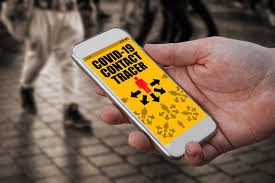 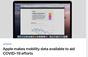 Hairdressers and Barbers
I believe this industry will be of the hardest hit as it it had to provide personal care to someone whilst trying to maintain social-distancing so I don't see these businesses  being ble to re-open for quite some time.
Those who are working for themselves currently can't claim anything from the Government in the way of loss of earnings.  Mobile hairdressers and barbers may be better off as they won't have many business-related monthly outgoings such as rent, water, electricity etc.  Other well-known high street hairdressers may well have chosen to furlough their staff and have up to 80% of their salaries paid for whilst keeping their jobs open but how long can that continue for?
Businesses will take advice from the Government and the UK  Hairdressing body on when they are able and what measures will need to be put in place to do. Perhaps this would include the wearing of PPE but not at the detriment of taking that away from healthcare workers.  
Once this type of business re-opens however I am sure they will  soon re-coup the monites they have lost as most of the population will be desperate to get their haircut.  Many may working 7 days weeks for a period of time in order to fit all their clients in.